دراسة جدوى وتقييم مشاريع
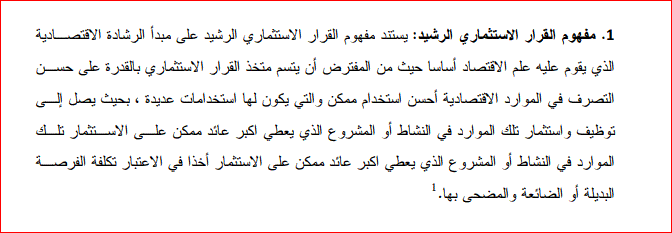 القرار الاستثماري الرشيد
دراسة جدوى وتقييم مشاريع
دراسة جدوى وتقييم مشاريع
دراسة جدوى وتقييم مشاريع
دراسة جدوى وتقييم مشاريع
المقومات
المقوالماتالمقومات
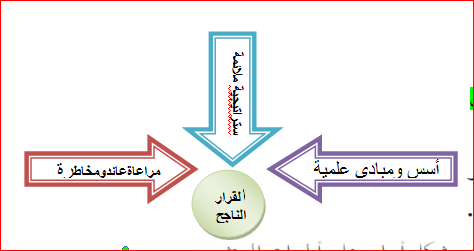 دراسة جدوى وتقييم مشاريع
دراسة جدوى وتقييم مشاريع
منحنى خيار التفضيل
دراسة جدوى وتقييم مشاريع
دراسة جدوى وتقييم مشاريع
دراسة جدوى وتقييم مشاريع
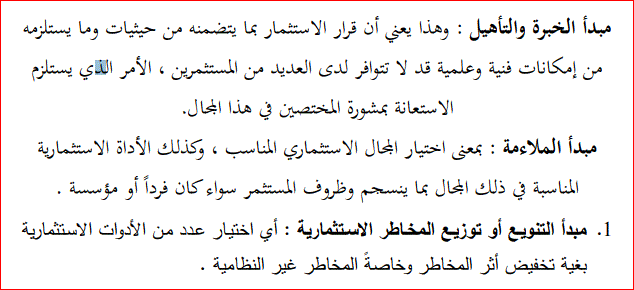 دراسة جدوى وتقييم مشاريع
العائد والمخاطرة
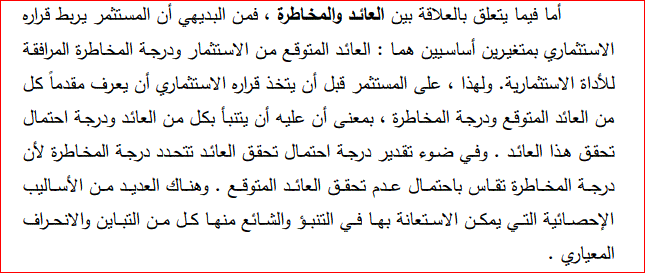 دراسة جدوى وتقييم مشاريع
دراسة جدوى وتقييم مشاريع